Vice Presidency for Academic Affairs Begins its Program to Visit the Colleges at the University
In line with the movement of advancement and within the developmental program which the Vice Presidency for Academic Affairs witnesses, which are clearly shown since the Vice Presidency for Academic Affairs was assigned to His Excellency Dr. Mohammed bin Othman Al Rukban. In reference to the implementation of the strategy set by the  Advisory Board of the Vice Presidency, and to complete what Dr. Al Rukban has started of visiting the associate Deanships at the university in the first phase, and upon the continuous directives of his Excellency the Rector, Dr. Khalid bin Saad Al Muqrin, the work team  in the Vice Presidency for Academic Affairs at the University of Majmaah had their first visit to the colleges of the university on Monday  27/05 /1434 H, where the first visit was to the College of Engineering.
This visit comes within an integrated program that aims to enable the work team under the chairmanship of the Vice Rector for Academic Affairs, Dr. Mohammed bin Othman Al Rukban, to visit all the colleges of  the university in Mjamaah governate or outside Majmaah city to  have a look on the current situation of the educational process in these colleges.
The team was headed by his Excellency  the Vice Rector for Academic Affairs and membership of six advisors  of the Vice Presidency for Academic Affairs. The main purpose of the visit, as is the case for the following visits draft, is to promote the knowledge of the programs and activities of the college, as well as a survey of the views of the beneficiaries from the college and the talk about the incoming process of the  Vice Presidency for  Academic Affairs.
The  Vice Presidency for  Academic Affairs was keen in coordination with the College of Engineering to make the visit program, which lasted for three hours, includes meeting  His Excellency the Vice Rector for Academic Affairs with the Dean of the College and its chairmen as well as meeting the faculty members and college students.
The program also included the meeting of the work team in the Vice Presidency with the  College Curriculum Committee, as well as the meeting with the team who is in charge of  examination and evaluation in the College and who is in charge of the Academic Counseling Program. Finally, the  team of the Vice Presidency for Academic Affairs concluded their visit by inspecting all the facilities in the college.
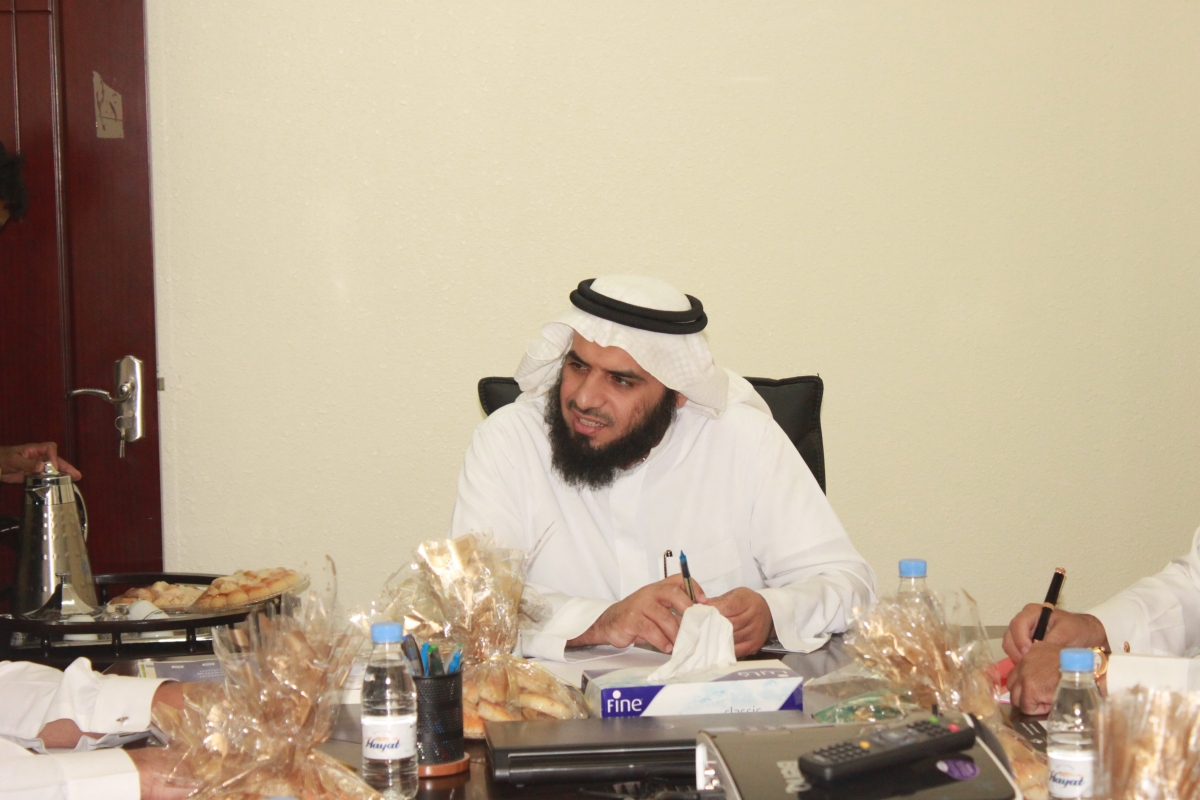